Administrative Law
Part 3:  Sources of Agency Power
Lecture 2:  Limits on the Delegation of Congressional Power
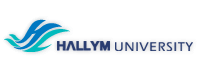 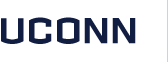 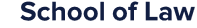 The “Nondelegation” Doctrine
The nondelegation doctrine embodies the idea that certain responsibilities are committed solely to the Congress and may not be assigned to another entity of government
Also addresses certain guidelines which Congress must meet when delegating responsibility
Few limitations under the modern doctrine, but two possibilities remain:
1) decisions regarding the “value” of a human life
2) broad unrestricted delegations, without guidance or boundary of authority
Mistretta v. United States
Mistretta v. United States (1989)
Background:
The Sentencing Reform Act of 1984 created the United States Sentencing Commission, an agency charged with establishing guidelines for Article III judges to use in sentencing criminals convicted of Federal crimes
The guidelines are “binding” on the courts, but preserve discretion for the sentencing judge to depart from the guidelines if the judge finds aggravation or mitigation that “the Commission did not adequately consider when formulating guidelines” (CB 77)
Mr. Mistretta was convicted of certain crimes involving the possession and sale of illegal drugs and sentenced under the Guidelines promulgated by the Commission
Mistretta v. United States
Issue:  Does Congress’ delegation of authority to establish (quasi-)mandatory sentences, for all Federal crimes, to the Commission violate the Separation of Powers doctrine by granting excessive legislative discretion to an agency?
Holding:  (Surprisingly!) no.
Mistretta v. United States
Reasoning:
Congress may enlist the aid of another Branch in conducting legislative tasks…
The Separation of Powers doctrine “[does] not prevent Congress from obtaining the assistance of its coordinate Branches.”  (CB 78)
… provided that it lays down an “intelligible principle” for that Branch to follow when exercising delegated power
“’In determining what [Congress] may do in seeking assistance from another branch, the extent and character of that assistance must be fixed according to common sense and the inherent necessities of the government co-ordination.’ [J.W. Hampton]  So long as Congress ‘shall lay down by legislative act an intelligble principle to which the person or body authorized to [exercise the delegated authority] is directed to conform, such legislative action is not a forbidden delegation of legislative power.’ [J.W. Hampton]”(CB 78)
Mistretta v. United States
Reasoning (con’t):
The Court looked to the history of permitted delegations and concluded:
“In light of our approval of these broad delegations, we harbor no doubt that Congress’ delegation of authority to the Sentencing Commission is sufficiently specific and detailed to meet constitutional requirements.”  (CB 79)
The Court noted four “purposes” of sentencing the Commission must consider:
(1) seriousness of the offense; (2) respect for the law and just punishment; (3) adequate deterrence for criminal conduct; and (4) protecting the public from further crimes by and provision of correctional treatment for the defendant
The Court also noted that Congress prescribed (relative) maximum and minimum ranges for sentencing
Mistretta v. United States
Reasoning (con’t):
The Court further noted that Congress provided seven factors for the Commission to consider in formulating “categories” of criminal offenses:
(1) the grade of the offense; (2) aggravating/mitigating factors; (3) nature/degree of harm; (4) community view of the seriousness of the crime; (5) public concern generated by the crime; (6) deterrent effect of a sentence on others; and (7) current incidence (frequency) of an offense
Also, 11 categories for establishing categories of defendants
Finally, further detailed guidance for “special cases”
Mistretta v. United States
Thoughts on the Mistretta Court’s reasoning:
Unquestioned that Congress provided extensive, detailed guidance
Unquestioned that “developing proportionate remedies for hundreds of different crimes by a virtually limitless array of offenders” (CB 81) is an impossible task for a legislature 
If criminal sentences can be delegated, is there any limit?  Aren’t some policy choices too important to delegate, regardless of their complexity?
“It is difficult to imagine a principle more essential to democratic government that that upon which the doctrine of unconstitutional delegation is founded:  Except in a few areas constitutionally committed to the Executive Branch, the basic policy decisions governing society are to be made by a Legislature.”  (J. Scalia, dissenting) (CB 82-83)
“
The “Benzene” Case
Industrial Union Dep’t, AFL-CIO v. American Petroleum Inst. (1980)
Background:
The Occupational Safety and Health Act (OSHA) of 1970 established principles providing for safe and healthful working conditions in places of employment
OSHA delegated authority to the Secretary of Labor to establish “occupational safety and health standards”
Two definitions of how the Secretary shall establish standards:
§ 3(8):  general description of a standard governing workplace practices, means, methods, operations, or processes to maintain workplace safety
§ 6(b)(5):  specific description applicable to “toxic materials or harmful physical agents” requiring the Secretary to utilize the “best available evidence” to ensure “to the extent feasible” the safety of workers, and that standards must be based on research, scientific data, and the “feasibility of standards”
Benzene
Background (con’t):
Benzene is a toxic liquid shown to have carcinogenic effects under certain degrees of exposure
The “safe” exposure limits were a matter of scientific disagreement
Some studies suggested a 10 ppm limit was safe
Other studies suggested it was unsafe and recommended it was feasible to reduce exposure to 1 ppm
The original standard promulgated by the Secretary called for a 10 ppm limit
In 1977, the Secretary issued an “emergency [interim] standard” reducing exposure limits to 1 ppm
This emergency standard was enjoined (blocked) by the 5th Cir.
Rather than challenging the 5th Cir. ruling, the Secretary proceeded with a new full rulemaking process for a 1 ppm standard, which was ultimately adopted
Businesses challenged this standard on the basis it was not supported by adequate evidence as required under § 6(b)(5) because of the conflicting scientific results
Benzene
Issue:  was the Secretary’s decision supported by appropriate findings as required by the Act?
In determining what constitutes “appropriate findings,” how should the agency interpret §§ 3(8) and 6(b)(5)?
Holding:  (plurality decision, no binding precedent)
The regulations were invalid, because § 3(8) requires a “threshold determination that [] a risk exists with respect to a toxic substance” and that the conflicting scientific evidence failed to satisfy this threshold
Benzene
Reasoning (Plurality):  invalidate
Basis:  read § 3(8) first, then apply § 6(b)(5)
Interpretation:  § 3(8) requires “threshold showing” of significant unsafe risks (Sec’y failed to meet this burden)
Nondelegation:  the agency should interpret the language of the Act to avoid a nondelegation concern, and OSHA must provide a clear statement of this interpretation
Benzene
Reasoning (Justice Marshall’s Dissent):  uphold
Basis: § 6(b)(5) governs, § 3(8) irrelevant
Interpretation:  most protective standard technically achievable that won’t bankrupt the industry
Nondelegation:  irrelevant
Reasoning (OSHA’s argument to the Court):  uphold
Basis: § 6(b)(5) governs, § 3(8) irrelevant
Interpretation:  most protective standard technically achievable that won’t impair the “viability of the industry”
Nondelegation:  irrelevant
Benzene
Reasoning (5th Cir./Justice Powell’s concurrence):  invalidate
Basis:  read § 3(8) and § 6(b)(5) together
Interpretation:  economic cost/benefit analysis required
Nondelegation:  (not discussed)
Reasoning (Justice Rehnquist’s Concurrence):  invalidate
Basis:  § 6(b)(5) governs, § 3(8) irrelevant
Interpretation:  “feasible” is “precatory” language rendering a clear standard unclear and unmanageable (CB 105)
Nondelegation:  clear violation of the nondelegation doctrine, because it requires the Secretary and OSHA to effectively make an economic determination regarding the value of a human life
Benzene
Takeaways:
Well, very few.  Because there was no majority opinion, stare decisis does not apply and a precedent was not established.
However:  I encourage you to consider Justice Rehnquist’s concurrence regarding the issue of nondelegation – while Mistretta (decided after Benzene) allows Congress to delegate criminal sentencing, Mistretta still provided substantial guidance – Congress did not attempt to abdicate its political responsibilities
In Benzene, Congress (may have) attempted to abdicate its political responsibilities by asking an agency to decide the value of a human life – if this came up again, the Court might become “nervous”
What Remains after Mistretta?
After Mistretta, many scholars felt the Court would enforce very few limitations on Congressional delegations
Some possible cases arose, but none conclusive
State of South Dakota v. U.S. Dep’t of the Interior (8th Cir. 1995)
Sec’y of Interior authorized to “acquire . . . any interest in lands . . . for the purpose of providing land for Indians.”
8th Cir. found this an unrestricted delegation of Congressional power
Before the appeal to the Supreme Court was heard, the Sec’y changed its regulations to avoid the problem
What Remains after Mistretta?
Loving v. United States (1996)
President order specified the guidelines for application of the death penalty in military courts-martial
The Court found death penalty guidelines to be a policy matter committed exclusively to Congress, but found that in this case the President’s unique Constitutional role as commander-in-chief of the military overrode those concerns as to military courts-martial
American Trucking Ass’n v. U.S. EPA (2001)
D.C. Cir. found the Clear Air Act provided no intelligible principle to the EPA in promulgating guidelines regarding vehicle emissions
Supreme Court reversed (9-0), effectively making the same argument as in Mistretta
Rejected D.C. Cir’s argument that an agency’s ability to decline to use some of its authority could not cure an unconstitutional delegation of power
What Remains after Mistretta?
Michigan Gambling Opposition v. Kempthorne (D.C. Cir. 2008)
Same issue as in South Dakota v. Dep’t of Interior
D.C. Cir upheld the (revised) regulation, but Judge Brown dissented:
“To rely on the purpose of ‘providing land for Indians’ does nothing to cabin the Secretary’s discretion over providing land for Indians because it is tautological.  To say the purpose is to provide land for Indians in a broad effort to promote economic development . . . Is a tautology on steroids.”  (CB 113)
Reynolds v. United States (2012)
Justices Scalia and Ginsburg (unusual alliance!) observed that leaving a question of criminal statutory applicability to the discretion of the Attorney General seems dangerously close to violating the intelligible principle test